KPJ 74. GUSTI MUGI NUNGGILA
1
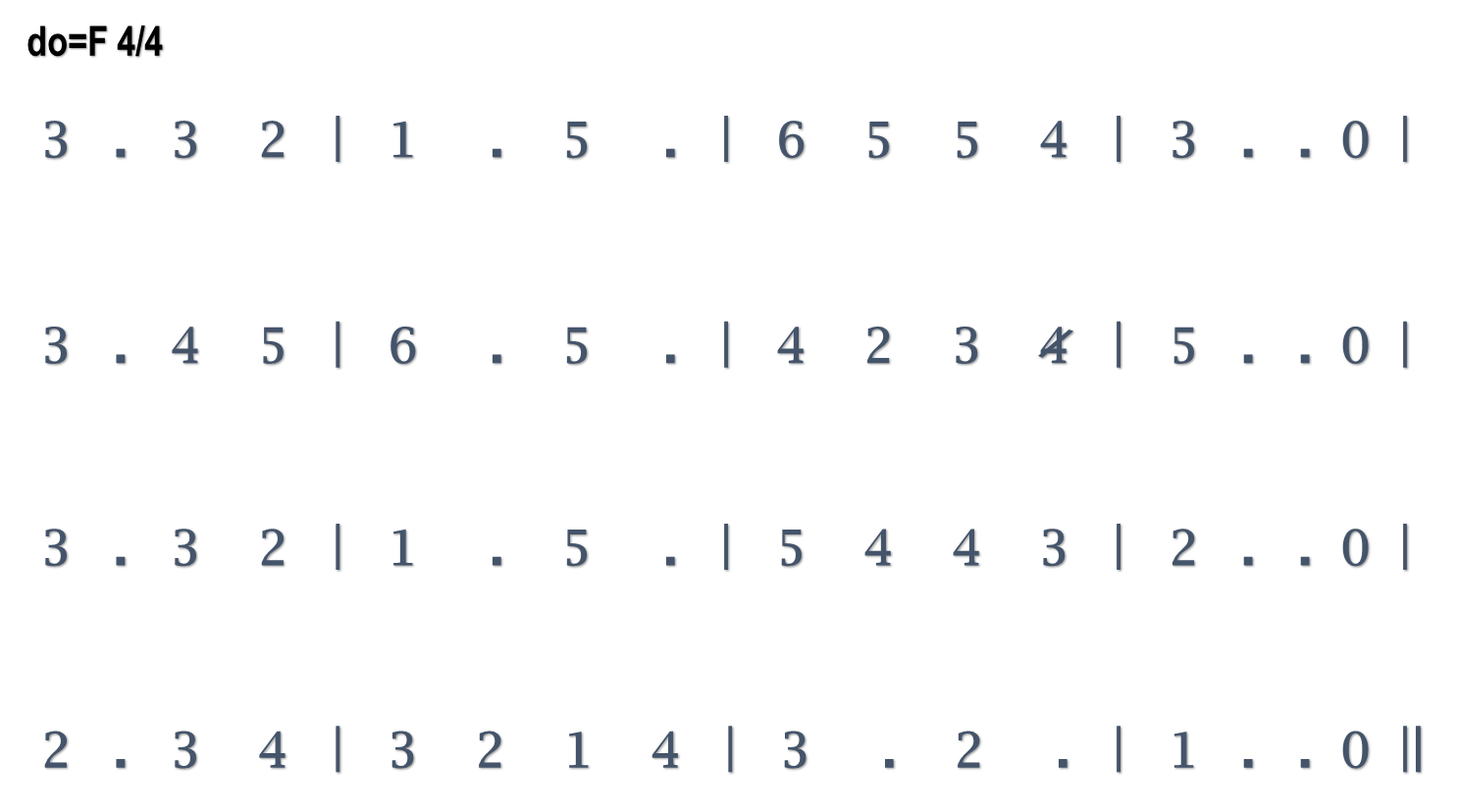 GEREJA KRISTEN JAWA AMBARRUKMA
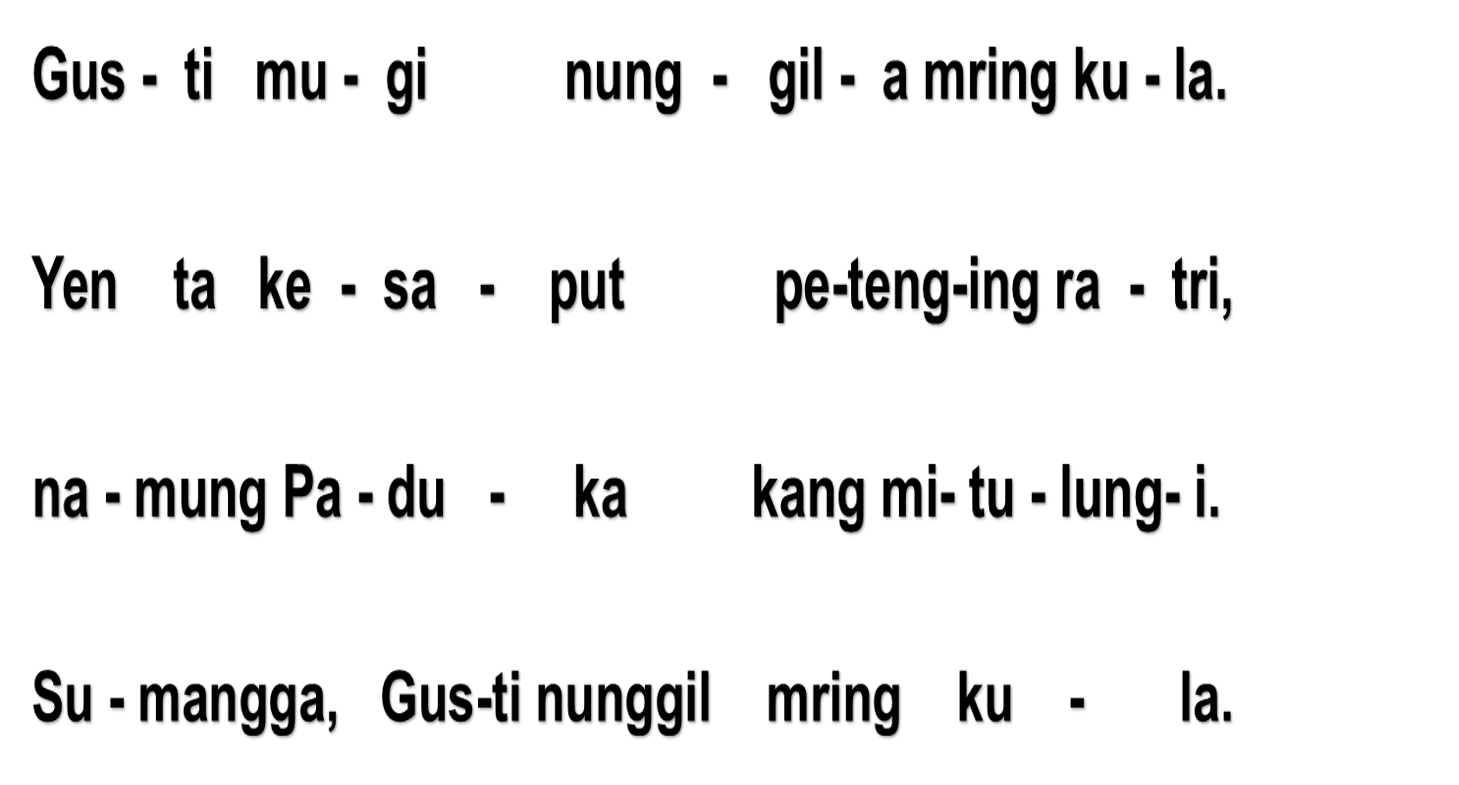 KPJ 74. GUSTI MUGI NUNGGILA
2
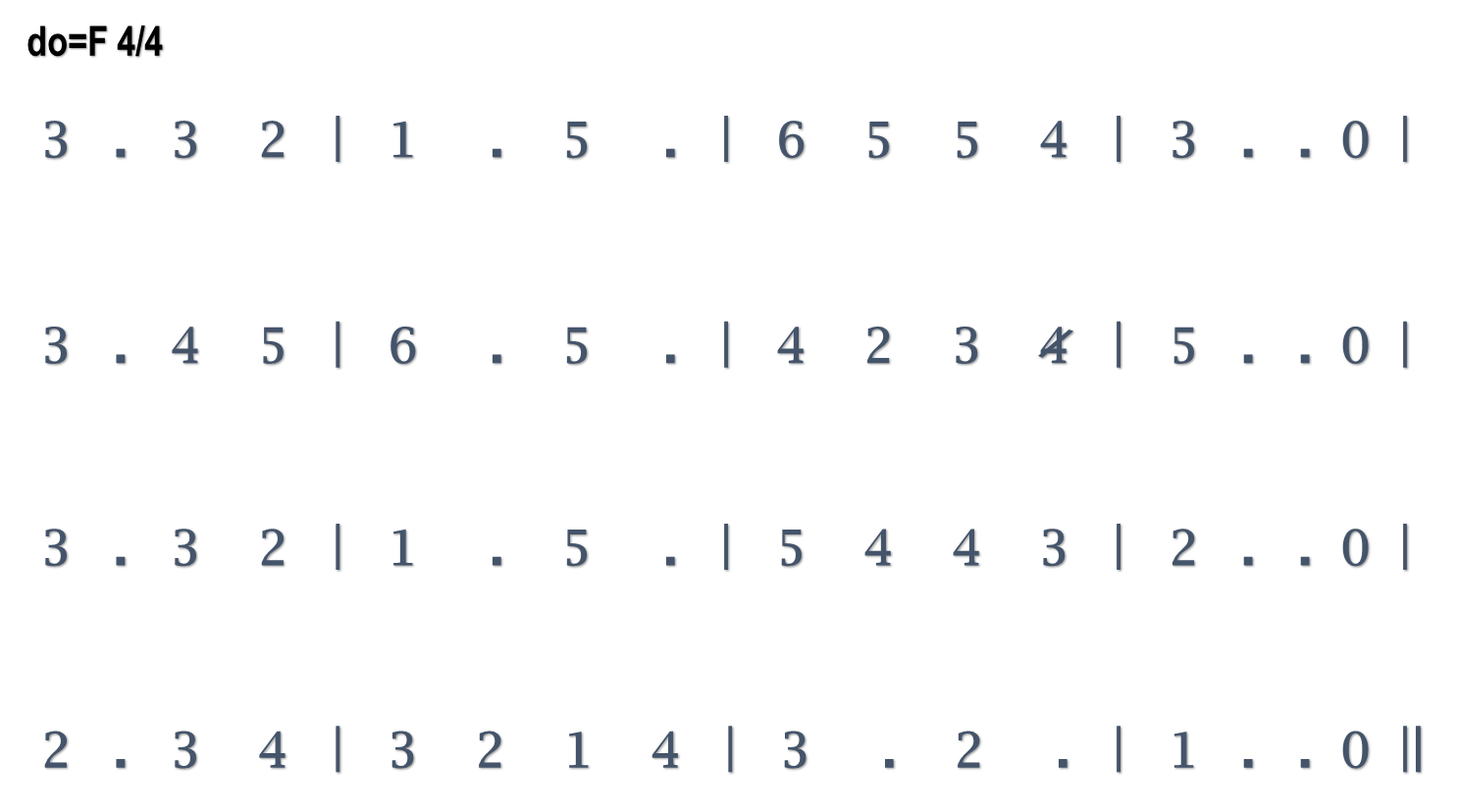 GEREJA KRISTEN JAWA AMBARRUKMA
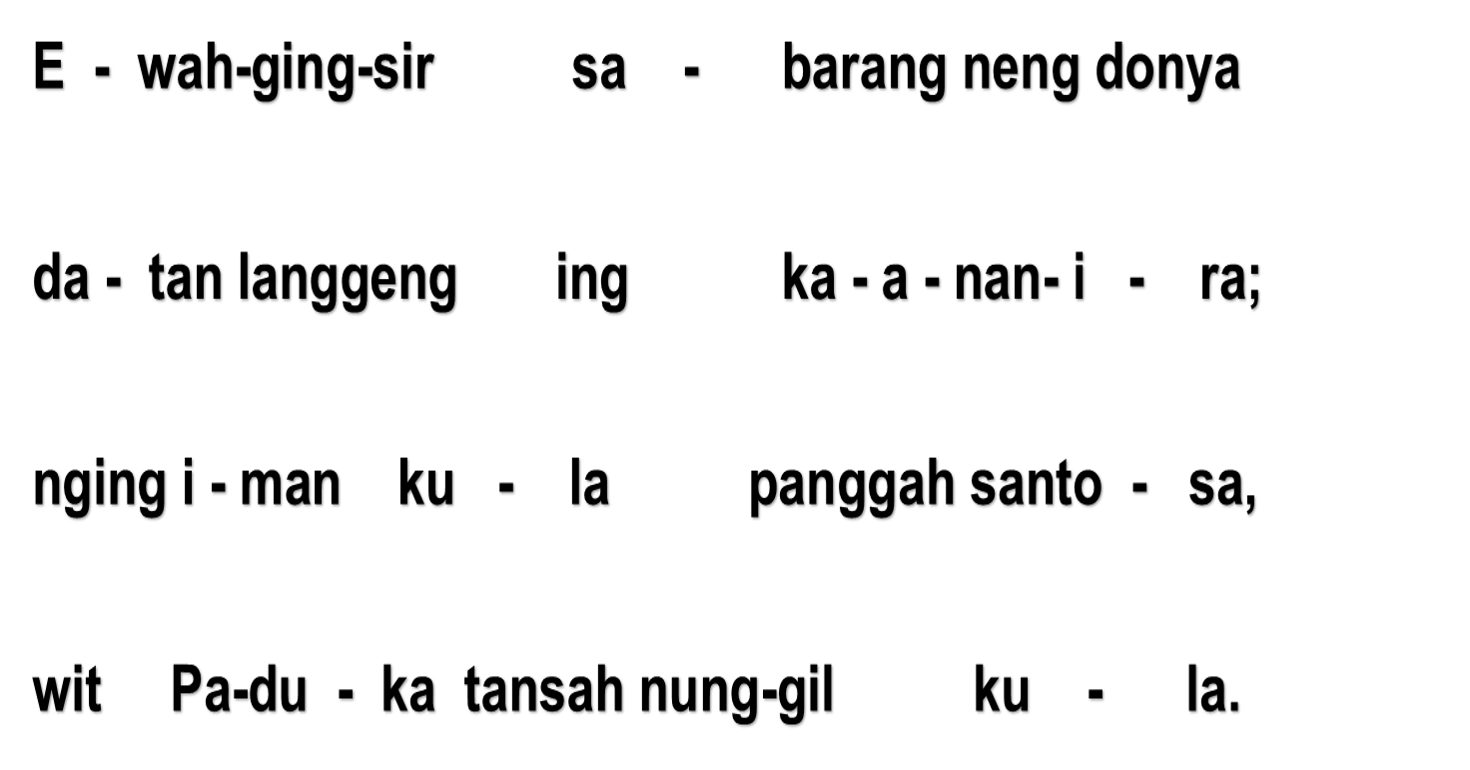 KPJ 74. GUSTI MUGI NUNGGILA
3
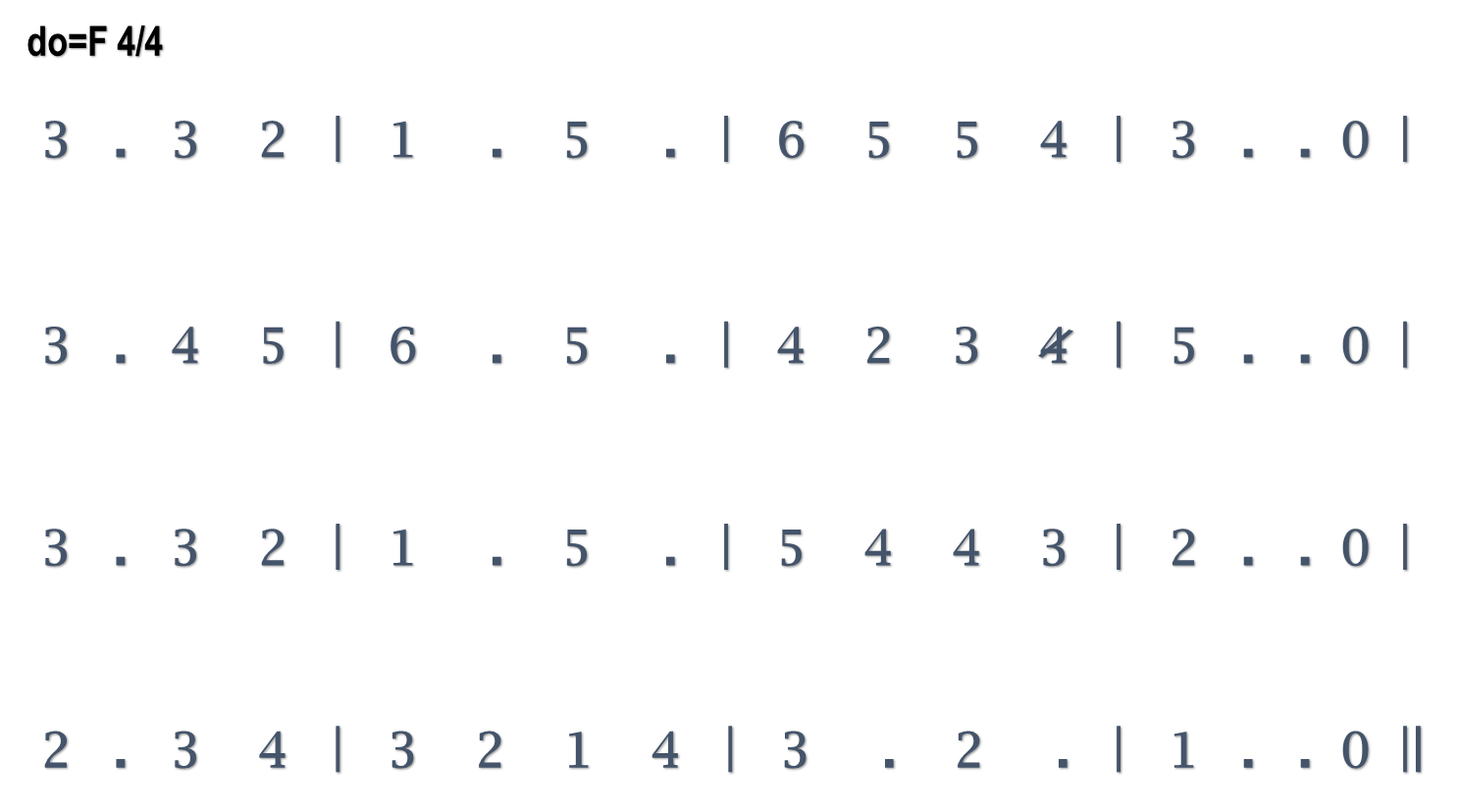 GEREJA KRISTEN JAWA AMBARRUKMA
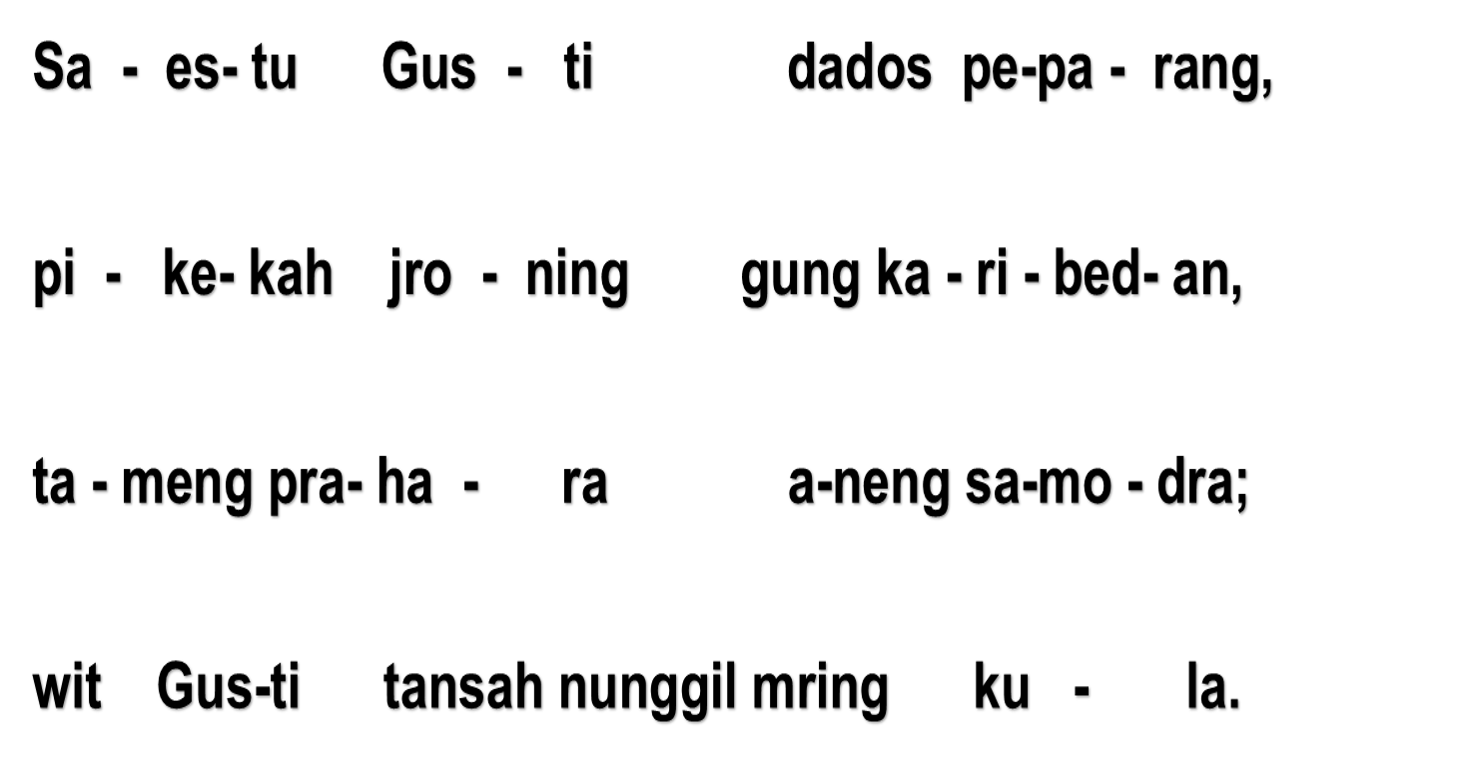